6.Mi és mások:közösség és barátok
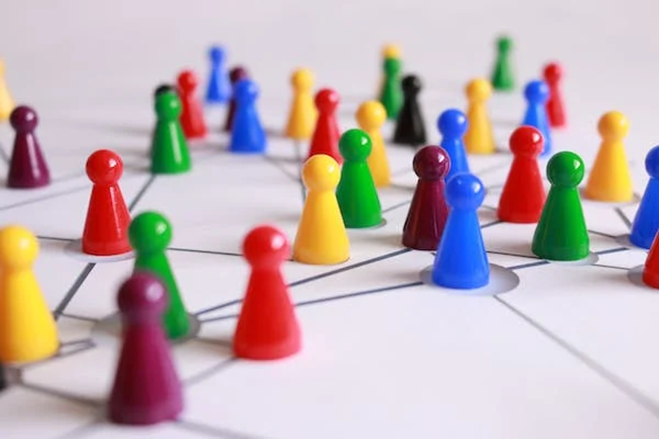 „Mert ahol ketten vagy hárman összegyűlnek az én nevemben, ott vagyok közöttük.”(Mt 18, 20)
Kik vannak körülöttem? 
Kikhez tartozom?
Gondolkodjunk, beszélgessünk!
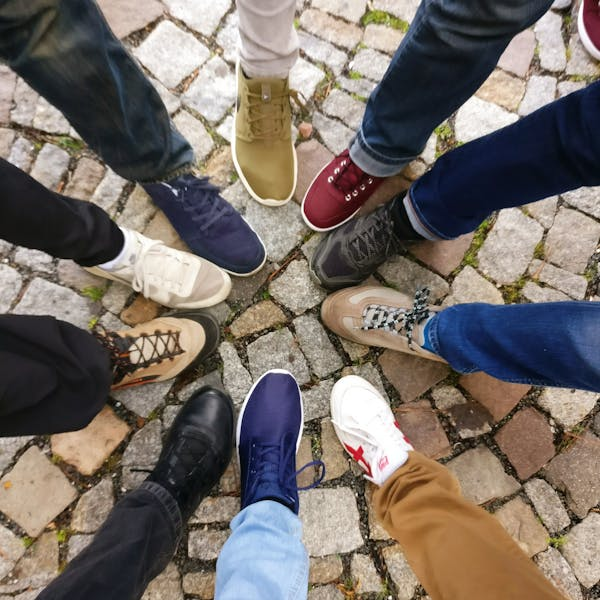 Mitől „jó” számomra egy közösség?
Mit várok a barátságtól és mit várnak tőlem a barátaim?
Határozzuk meg a fogalmakat!
Ki mit ért a fontos szavak, kifejezések alatt, amelyek a közösséghez, illetve a barátság témához is kapcsolódnak? 
(Megjegyzés: A Scrabble társasjáték betűit is használhatjátok a szavak kirakásához.)
Példaként olvasható itt néhány szó, de ezeken kívül is kereshettek témához illő szavakat, érzéseket. 
Irányítás 
Szerelem 
Alázat  
Bátorság  
Felelősség 
Önazonosság 
Szeretet
Elfogadás
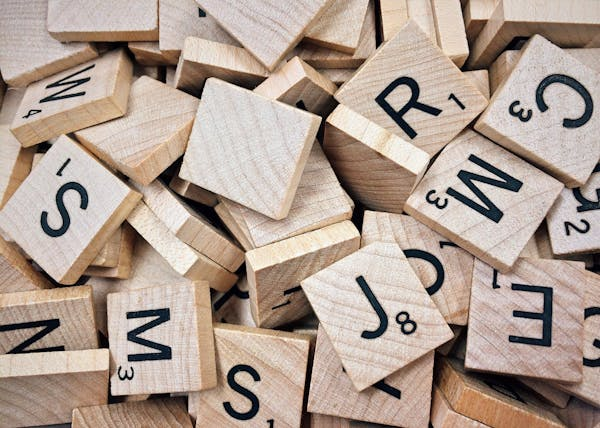 2025. 05. 16.
3
Kiscsoportos kutatómunka
Keressetek olyan bibliai történeteket, amelyek jól működő közösségeket, családokat és barátságokat mutatnak be! 
Próbáljátok közösen megfejteni, hogy vajon mitől működtek megfelelően ezek a közösségek?
Ha kész vagytok a csoportfeladattal, beszéljetek meg a tapasztalataitokat!
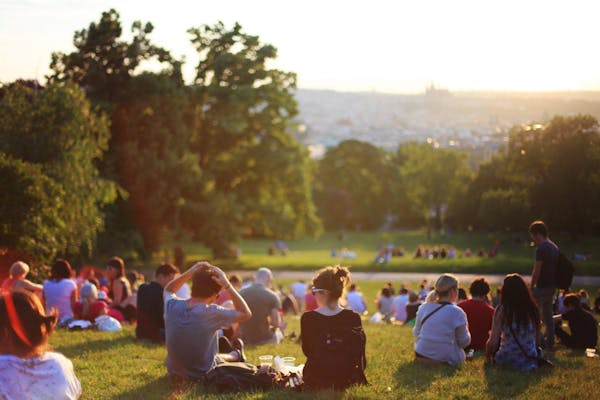 4
5 érzék gyakorlat a barátsághoz
Írjatok öt érzék verset a barátságról! 
A barátság úgy néz ki, mint…
A barátságnak olyan a hangja, mint…
A barátságnak oly íze van, mint…
A barátságnak olyan a tapintása, mint…
A barátságnak olyan az illata, mint…

A megoldásokat olvassátok fel a csoportban!
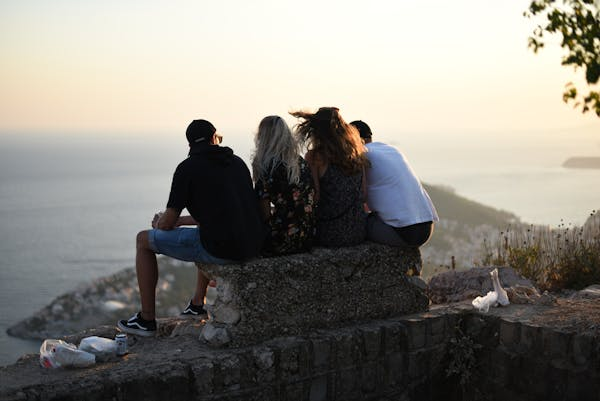 5
Olvasd elJónátán szövetséget köt Dáviddal leírását!
„Miután véget ért a beszélgetés Saullal, Jónátán lelke összeforrt Dávid lelkével. Úgy megszerette őt Jónátán, mint önmagát.  
Saul pedig magához vette őt azon a napon, és nem engedte, hogy visszatérjen apja házába. És szövetséget kötött Jónátán Dáviddal, mert úgy szerette őt, mint önmagát.
Levette Jónátán a köpenyét, és Dávidnak adta, sőt a ruháját meg a kardját, az íját és az övét is.” 1Sám 18,1-4

Milyen jellemzők fedezhetők fel Dávid és Jónátán barátságában? 
Mit jelenthet a „lelke összeforrt” és a „szövetségkötés”  kifejezés?
Mit tanulhatunk mi ebből a leírásból?
Érdekesség:

A héber nyelvben
nincs speciális, egyértelmű szó a barátra.

A szövegkörnyezetből lehet eldönteni, hogy
barátról van-e szó vagy valaki másról.

Gyakran a testvér szót használják barát értelemben, hogy a két ember közötti erős köteléket kifejezzék. 
Tartalmilag a barátság az Ószövetségben kölcsönös szimpátián és bizalmon alapuló
emberi kapcsolatot jelent.
Itt a szövetségkötés és egyéb pozitív gesztusok alapján következtetünk Dávid és Jónátán barátságára.
6
Bizony, Isten!Mi a barátság receptje? - De őszintén!
Nézzétek meg ezt a videót, majd beszélgessetek a kérdésről a látottak, hallottak alapján!

(Megjegyzés: Ha nem indul el a videó kattintásra, akkor az utolsó dián található linket másold a böngésző címsorába! Beállítástól függően a hirdetésblokkoló kikapcsolása ajánlott a videó megtekintéséhez.)

Szerinted mi a barátság receptje? Írd le néhány mondatban, majd beszéljetek róla csoportban!
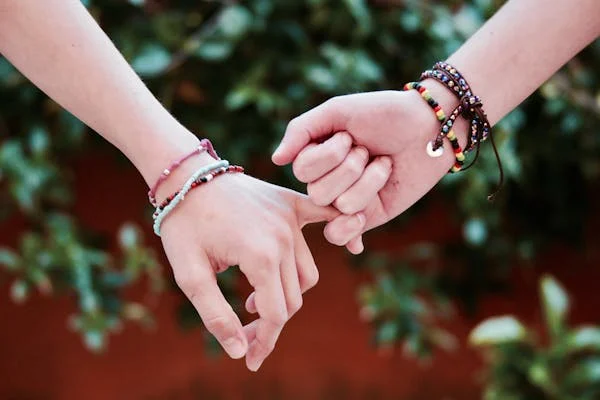 7
Ezt jól jegyezd meg!
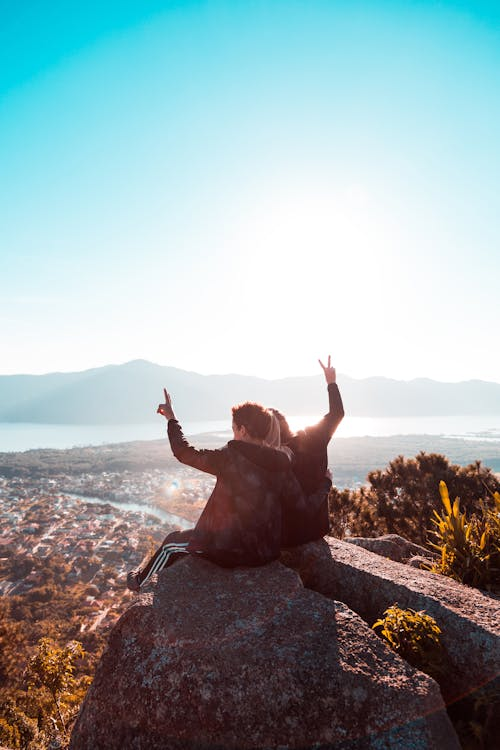 Vigyázz rá, és ápold a barátságot, mert ritka kincs az igaz barát! 

Így ír erről a Példabeszédek könyve: 
„Van ember, aki bajba juttatja felebarátait, de van olyan barát, aki ragaszkodóbb a testvérnél.” Péld 18,24
„Az olaj és a jó illat vidámít, de a jó barát lélekből jövő tanácsa is.” Péld 27,9
8
Hogyan lehet egy csoportból                  lelki közösség?
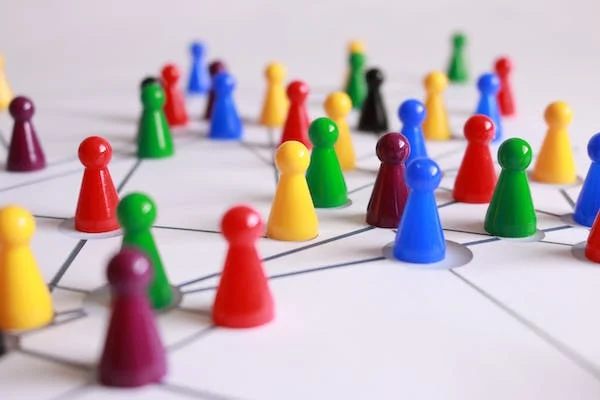 Adj tippeket, hogy mit tehetsz a kapcsolataidért a közösségben, hogy jobb legyen az „összhang”?
Az adottságaink nyomában
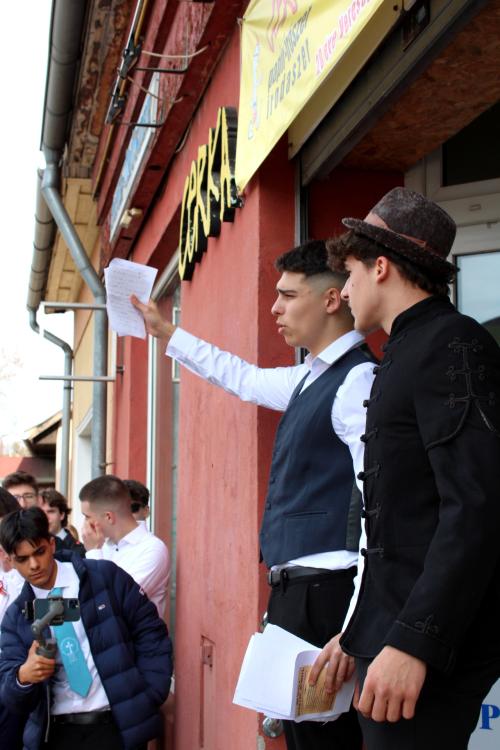 Készítsetek egy tervet konkrétumokkal, amiben leírjátok, hogy milyennek szeretnétek látni közösségeteket 3 hónap múlva, és mi ebben a ti személyes feladatotok! 

Vitassátok meg együtt a megoldásokat! Itt láttok néhány segítő kérdést a feladathoz:

1. Vedd számba azokat a személyes adottságokat, tulajdonságokat, amiket egy közösségben, iskolában, hittancsoportban kamatoztathatsz?
2. Hogyan tudod „javaidat” tehetségedet a közösséged hasznára fordítani?
3. Milyen lehetőségeket látsz a közösséged fejlődésre?
Fotó: Hollai Gábor tanár úr, verka.hu/galéria
10
Összegzés és zárás
Mi tetszett a lecke feldolgozása során? 
Milyen gondolatokat kaptál, amelyeket tovább viszel a mindennapokba?
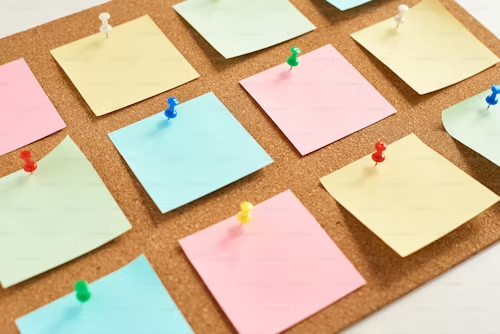 11
Források
Online Biblia:
https://abibliamindenkie.hu/uj/1SA/18
A videó elérhetősége: 
https://www.youtube.com/watch?v=xM9yJYcR1TU
A PPT-ben szereplő képek elérhetősége:
https://www.pexels.com/hu-hu/kereses/
Fotó a 10.dián:
https://verka.hu/galeria/galeria-2024-2025/#bwg253/6207
12